Приложение № 1 
к Положению
«Тариф Профсоюзный»
                Специальные условия для вашей компании
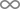 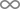 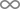 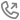 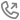 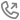 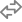 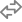 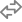 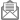 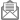 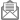 рекомендуем
+150 мин к пакету;
+1 Гб интернет трафика
350 руб./мес.
-20 %
280 руб./мес.
+300 мин к пакету;
+2 Гб интернет трафика
Вся Россия             100 руб./мес.
Вся Россия             225 руб./мес.
Опция "Вся Россия". Подключается по желанию. При её подключении - минуты, смс и интернет действует для межгорода и в роуминге по России.
*Звонки сверх пакета на МТС России — бесплатно.